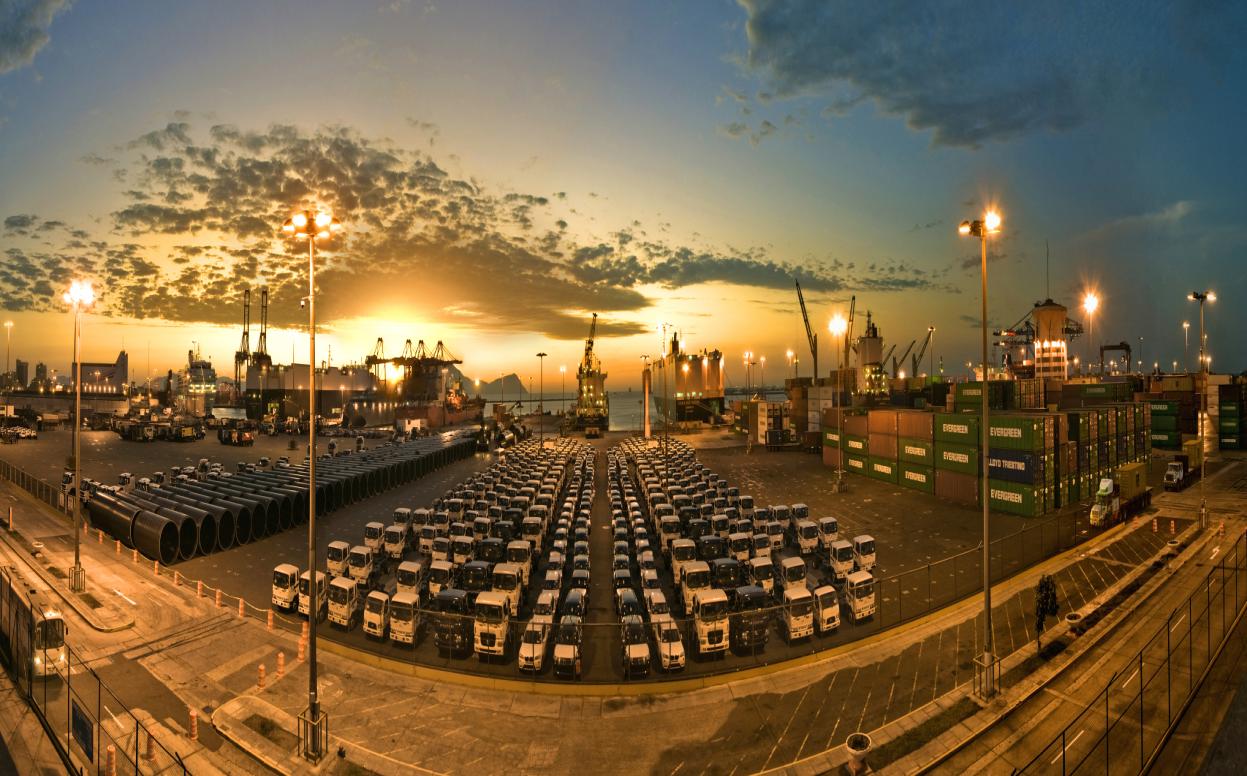 PLAN DE NEGOCIOS 2018
APM Terminals Callao
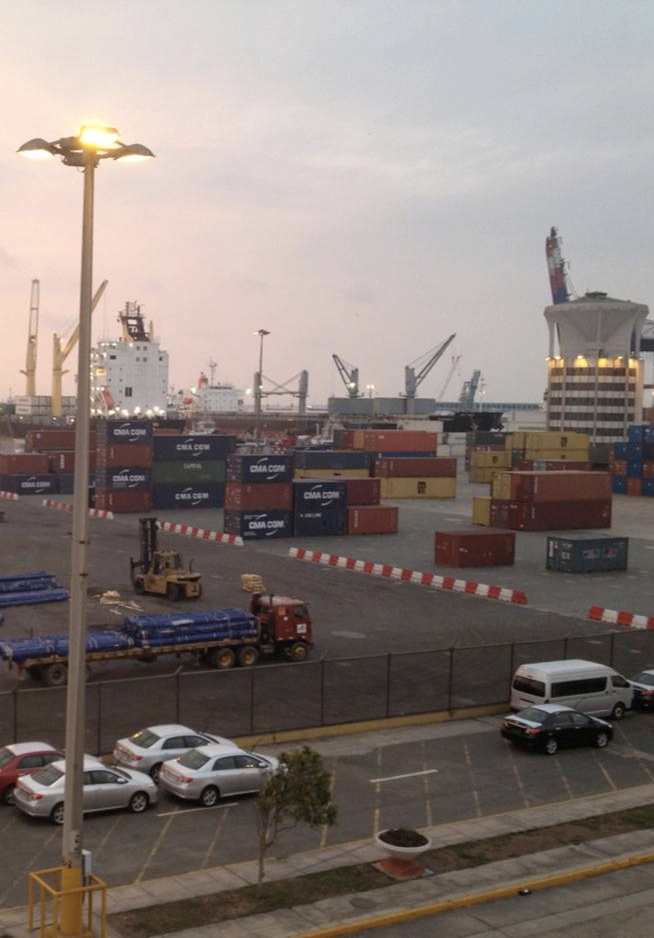 AGENDA
1.
Introducción.
Principales indicadores y metas alcanzadas al año 2017.
Objetivos y Agenda de trabajo para el año 2018.
Otros aspectos relacionados a la Concesión para el año 2018.
Conclusiones.
2.
3.
4.
5.
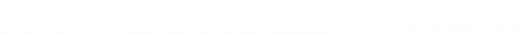 1. Introducción.
APM Terminals Callao
El Terminal Norte Multipropósito (TNM) está situado a 15 km de Lima. Es el principal terminal del Perú que brinda servicios para carga contenedorizada y carga general.
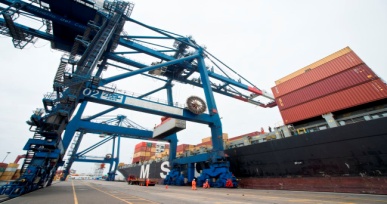 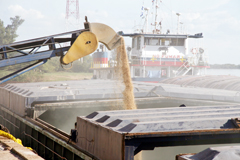 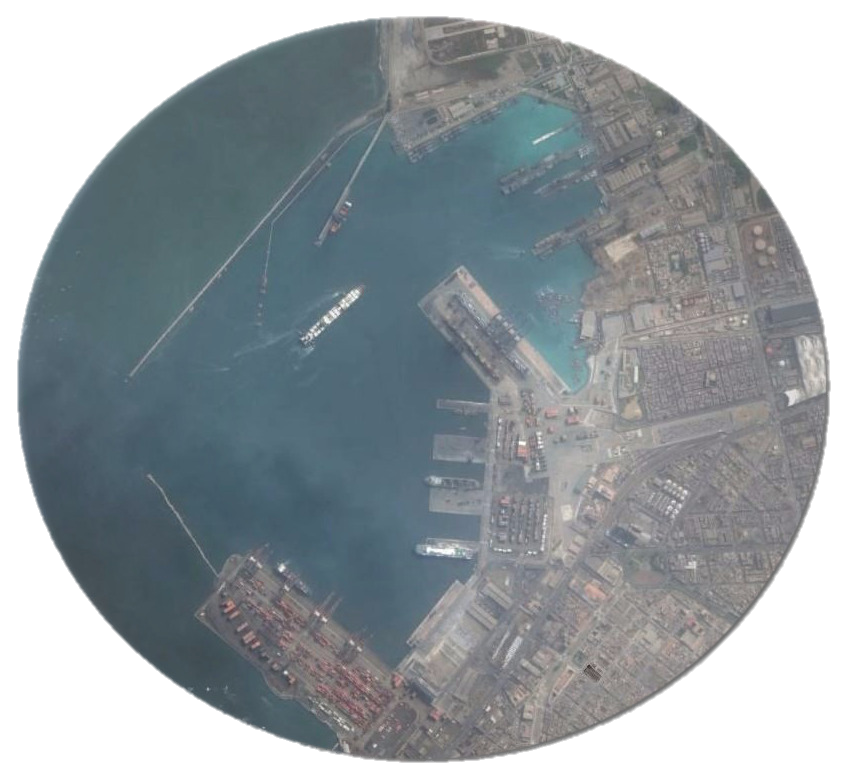 Granel sólido
Contenedores
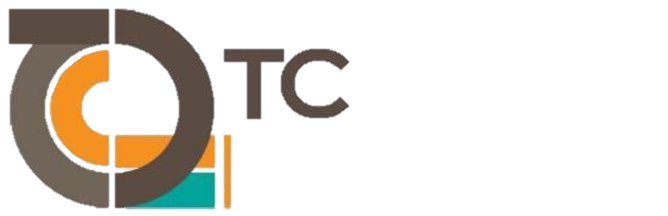 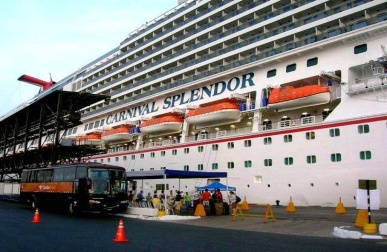 Muelle 5B para petroleros
Muelle 7 para hidrocarburos
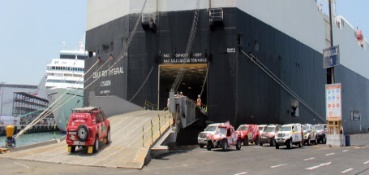 Muelle 5D para naves de contenedores
Muelle 5A para naves de contenedores
Cruceros
Muelle 4
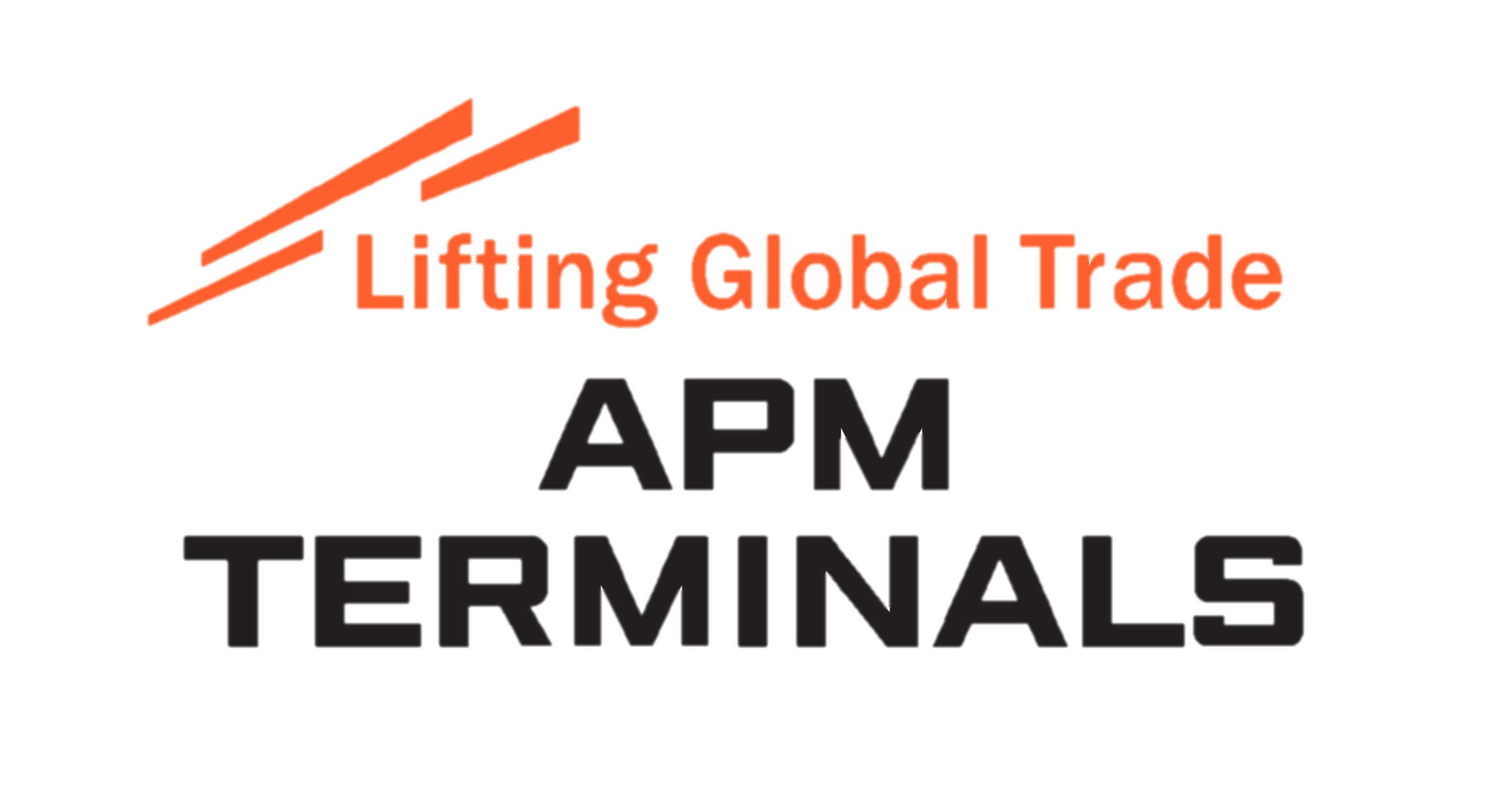 Entrada
Ro-Ro
Muelle 3
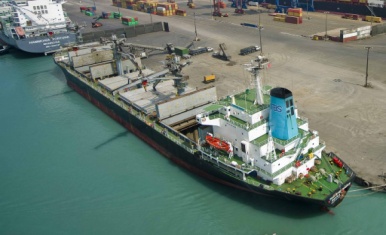 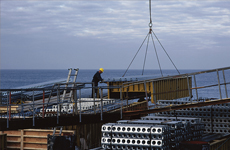 Embarque de buques de carga general
Muelle 2
Muelle 1
Muelle 11
Carga de proyecto
Granel líquido
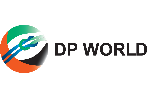 Grano
Líquida
Carga fraccionada
Entrada
El TNM ha manejado la mayor cantidad de toneladas a nivel nacional durante el año 2017.
Evolución de la concesión del TNM
Febrero
La aprobación sin observaciones de las Etapas I y II es dada.
Se aprueba el Expediente Técnico para la Remodelación del Muelle 7.

Junio y Julio
Recepción de 41 equipos nuevos como Inversión Complementaria
Marzo
APMTC comienza la construcción de las Etapas I y II

Abril
APMTC solicita a los organismos reguladores la suspensión del plazo para la construcción de las Etapas I y II debido a la demora del gobierno en la entrega de parte de la tierra en concesión. La fecha límite se extendió a 2016
Julio
APMTC termina la construcción de su nuevo edificio administrativo dentro del área de concesión de la terminal
Abril
APMTC se adjudica la concesión a 30 años del TNM

Julio
APMTC comenzó a prestar servicios en el TNM y a operar la infraestructura recibida con la Concesión
2017
2016
2015
2014
2013
2012
Agosto
4 grúas STS Super Post Panamax llegan a Callao y se instalan en el TNM
Abril
APMTC culmina la construcción de las Etapas I y II

Julio
Primera revisión tarifaria por OSITRAN para los siguientes 5 años.
2011
Abril
El Expediente Técnico para la construcción de las Etapas I y II es aprobado

Septiembre
Se aprueba el EIA para la construcción de las Etapas I y II
2. Principales indicadores y metas alcanzadas al año 2017.
Inversión de USD 467 MM a lo largo de la concesión
Mix de cargas actual en el TNM 2017 Vs. 2016
959,949 TEU (*) 
(+ 5%)
11 M toneladas de carga general (+ 10.92%)
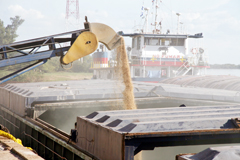 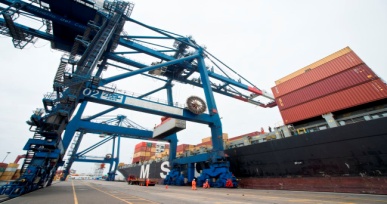 5.8 m toneladas de Carga a Granel (+ 17.31%)
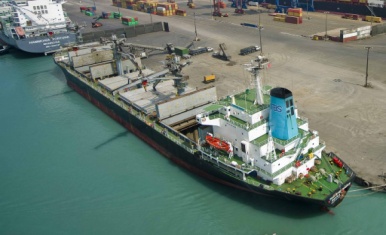 3.0 m toneladas de Carga Líquida (+ 3.64%)
Granel sólido
Granel líquido
186 k unidades de Carga Rodante (+ 16.19%) /
348 k toneladas de Carga Rodante (+ 14.11%)
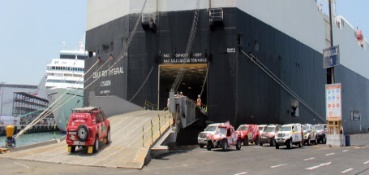 31 Cruceros (- 6%) 
29 k de pasajeros (+ 11%)
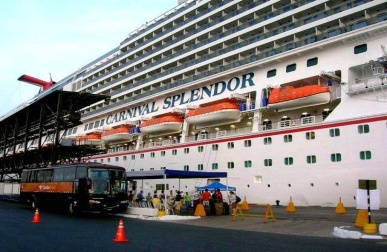 Contenedores
1.9 m toneladas de Carga Fraccionada (+ 4.33%)
Ro-Ro
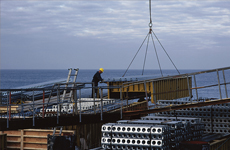 Cruceros
38 Naves / Semana 
(promedio)
(*) no incluye reestibas
Carga de proyecto
Grano
Líquida
Carga fraccionada
Incremento de carga general
Distribución de Carga (%)
Volúmenes de Carga General (TN)
+ 10.92% vs. el 2016
2016: 9,940
2017: 11,026
Incremento de carga contenedorizada (*)
TEU
2016: 871
2017: 960
+ 5% vs. el 2016
(*) sin reestibas
Los TEU movilizados se han incrementado en un 5% respecto al 2016
Disminución de naves atendidas
Número de naves atendidas
2,035 naves
1,985 naves
El número de naves atendidas se redujo en 2%
NSP productividad en carga general
Nota: promedio anual 2017
Cumplimiento de los NSP para contendores
Volumen y productividad de contenedores con grúa pórtico
Volumen y productividad de contenedores sin grúa pórtico
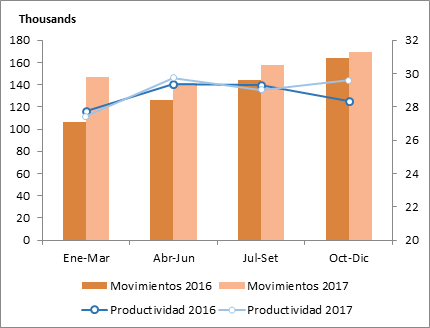 Miles
Reducción de accidentes en 43%
Evolución histórica de accidentes desde el inicio de la explotación hasta el año 2017.
Accidente Tipo A: accidente con daños materiales
Accidente Tipo B: accidente con daños materiales y heridos
Accidente Tipo C: accidente con daños materiales, heridos y/o fallecidos
(#) Accidente: LTI (incidente con lesión y tiempo perdido)
Cumplimiento de metas de mantenimiento
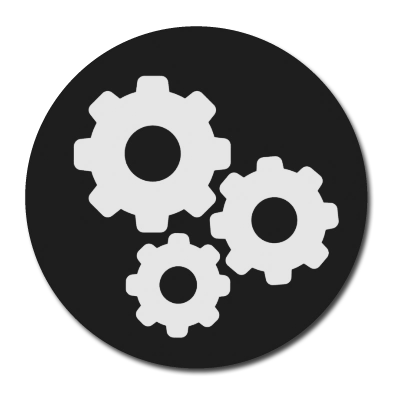 Disponibilidad de balanzas: 100% operativas y certificadas.
Disponibilidad de amarraderos para operaciones y defensas al 100%.
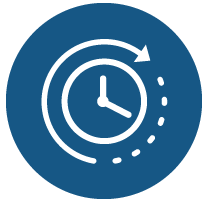 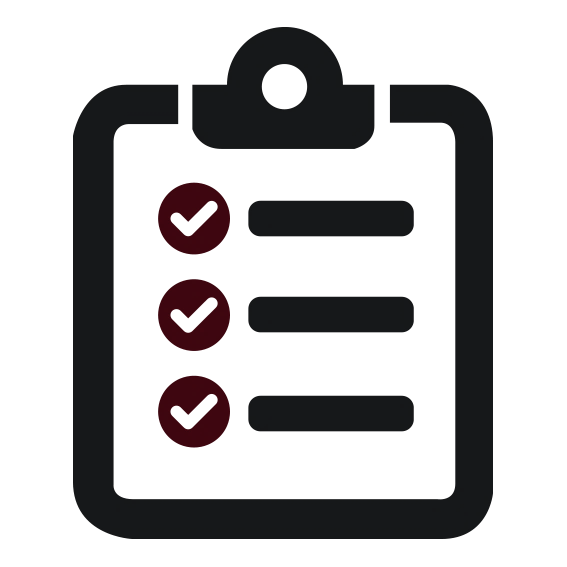 Cumplimiento de las recomendaciones realizadas por OSITRAN, en las supervisiones efectuadas.
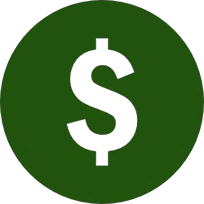 Optimización de recursos.
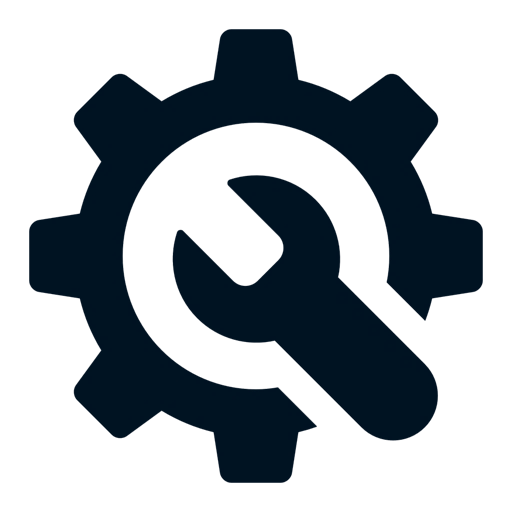 Optimización de la vida útil de los equipos reforzando los mantenimientos.
Cumplimiento de metas medio ambientales
Actualización del Estudio de Impacto Ambiental semi detallado.

Aprobación de Memoria Descriptiva e Informe Técnico Sustentatorio (ITS) del equipamiento portuario (Inversiones Complementarias).

Presentación de Informes socioambientales mensuales correspondientes al ITS y la Memoria Descriptiva.

Migración del Sistema de Gestión Integrado.

Continuidad de la remediación del pasivo ambiental PA-90 El Chaparral.

Monitoreos ambientales calidad de agua de mar, aire, ruido ambiental y sedimentos marinos. Monitoreos hidrobiológicos, de mamíferos marinos y de aves.
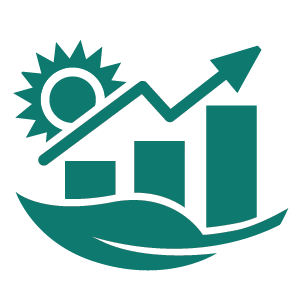 17
[Speaker Notes: En diciembre del 2017, la empresa certificadora SGS del Perú realizó la auditoría de migración de los sistemas de gestión  de la Calidad y Medio Ambiente implementados en APM Terminals Callao bajo las normas ISO 9001:2008 e ISO 14001:2004 respectivamente, a las nuevas versiones del 2015.
SGS recomendó la migración de los sistemas de gestión de la Calidad y Medio Ambiente con las normas internacionales ISO 14001:2015 e ISO 9001:2015 respectivamente.
Se amplió el alcance del sistema de la calidad bajo la ISO 9001:2015 a los procesos de carga fraccionada.]
Evolución histórica anual de tráfico e ingresos
Cuadro  No. 5 : Evolución Histórica de Trafico de Naves e Ingresos Portuarios
Reducción del número de reclamos en 44% en relación al año 2016
Reducción de montos reclamados en 40% en relación al año 2016
3. Objetivos y Agenda de trabajo para el 2018.
Objetivos/iniciativas Operacionales
Objetivos Medio Ambientales
Objetivos de mantenimiento
Objetivos comerciales
Objetivos administrativos y financieros
Inversiones adicionales 2018
4. Otros aspectos relacionados a la Concesión para el año 2018.
TEMAS CRÍTICOS: Necesidad de optimización del diseño
Se perderá capacidad para manejar carga general, de 14 millones de toneladas a 7 millones de toneladas.
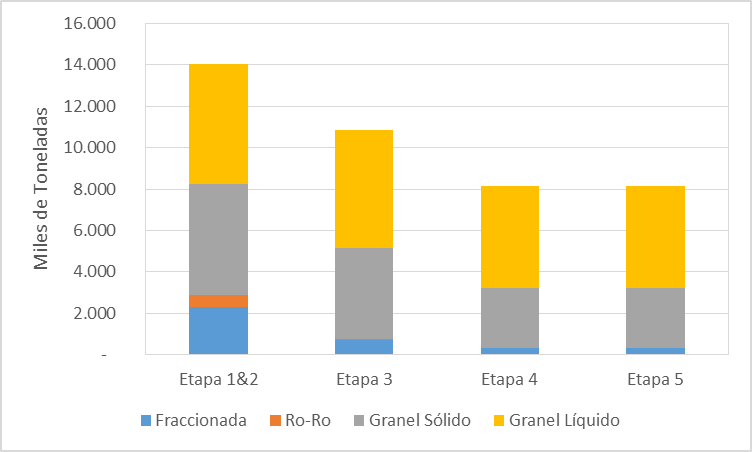 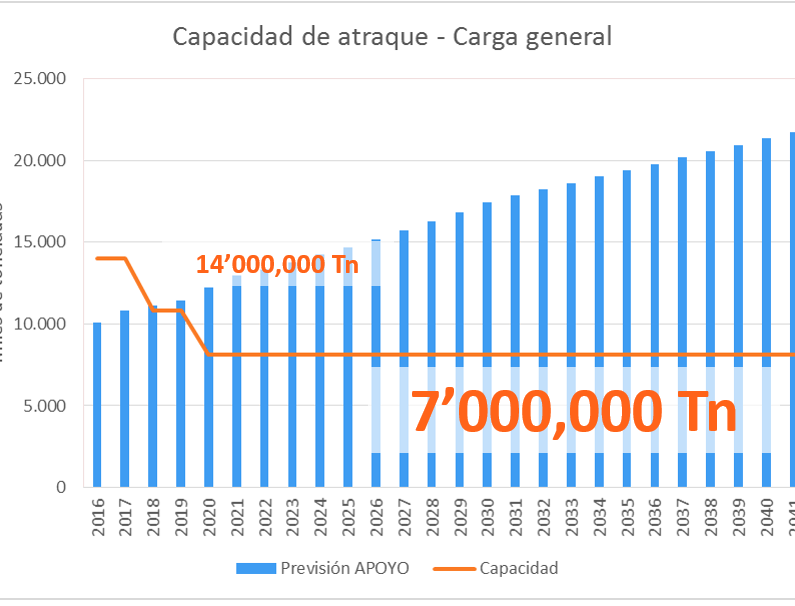 Disminuye capacidad para carga general
¿Adónde van los buques rechazados?
¿Desabastecimiento?
¿Otras formas de abastecimiento con sobre costo?
TEMAS CRÍTICOS: Problemática DPA
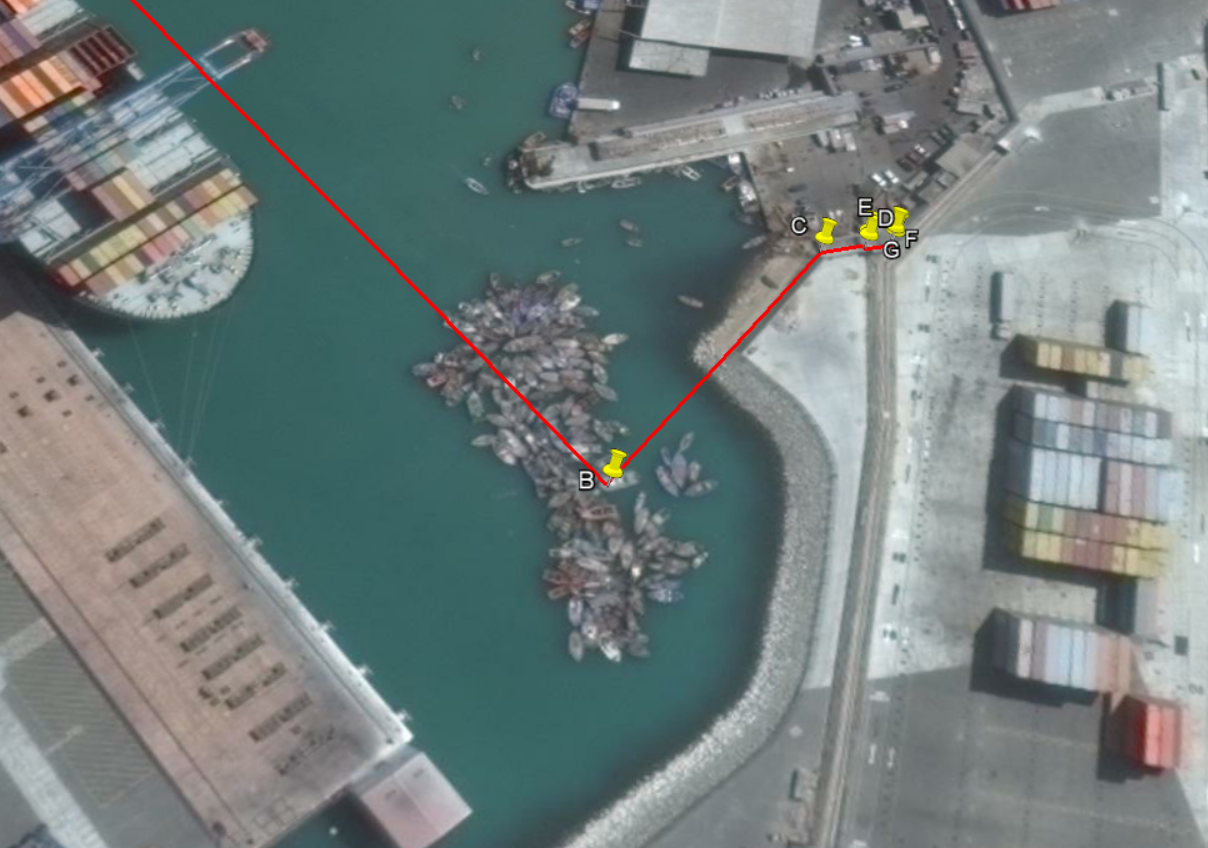 LÍNEA DE CONCESIÓN
Ejes para el desarrollo para la estrategia de Responsabilidad Social
FACTORES DE ÉXITO
Promover la empleabilidad en la zona de influencia
Reforzar las habilidades Educativas en el AID que permitan mejorar la empleabilidad
FACTORES DE ÉXITO
Diálogo y comunicación constante
Prevenir y solucionar conflictos sociales
Cumplir eficientemente compromisos contraidos
Desarrollar el programa de voluntariado
FACTORES DE ÉXITO
Fomentar acciones de 
salud 
Realizar actividades de apoyo social
5. Conclusiones.
Conclusiones
Se consiguió un incremento de productividad derivado de la explotación del equipamiento portuario adquirido en el año 2017.

Se redujo sustancialmente la cantidad de reclamos, producto de la implementación de lecciones aprendidas y fortalecimiento del área de satisfacción del cliente.
 
Los volúmenes en todos los tipos de carga atendidos en la terminal, tanto de carga general como de contenedores, continuaron la tendencia de crecimiento de los últimos años, consolidando a APM Terminals Callao como la terminal multipropósito que maneja el mayor volumen de carga del país.

La ejecución de las obras de rehabiliaciòn del muelle 7 son muestra de las mayores inversiones en la modernización del Terminal Norte Multipropòsito.

Resulta de vital importancia evaluar el rediseño del TNM con miras a las siguientes etapas a fin de evitar perder la capacidad para poder atender adecuadamente la demanda de carga general.  

Se mantiene pendiente la agenda estatal en cuanto a: 
i) el diseño y planificación adecuado de nuevos accesos terrestres al Puerto del Callao y 
ii) el reordenamiento/reubicación de las embarcaciones pesqueras artesanales que se encuentran invadiendo el Área de la Concesión y que no permiten a APMTC la explotación integral del muelle 5.
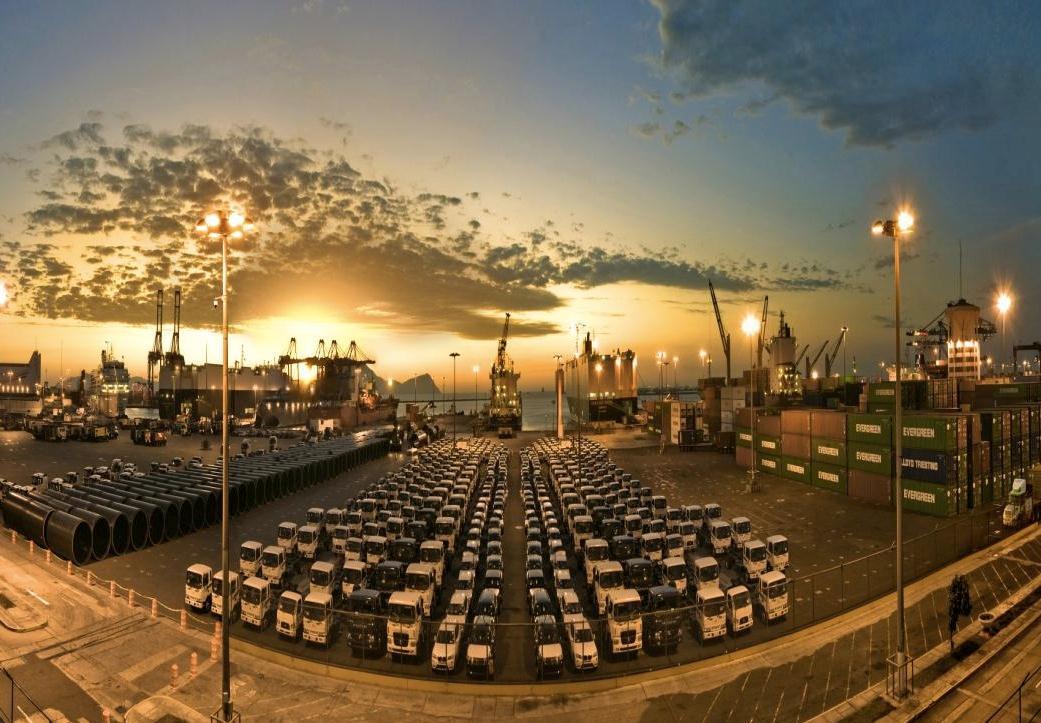 ¡Orgullosos de estar en el Callao!
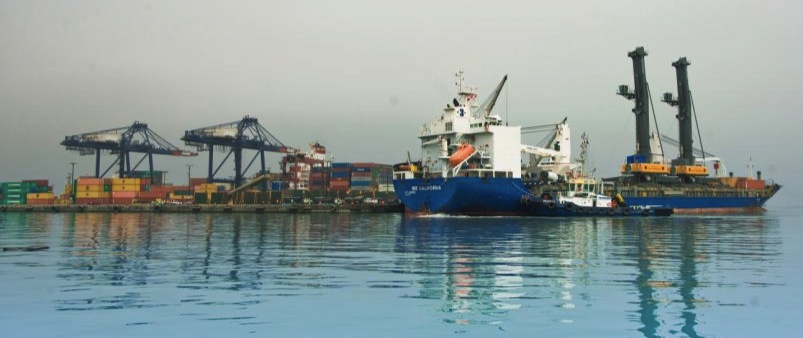 ¡Gracias por su atención!
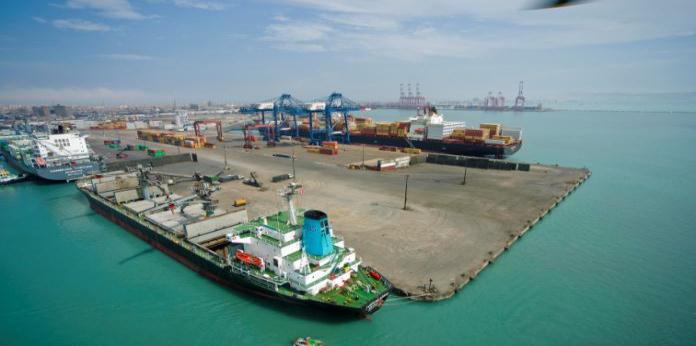